Image Challenge
Logan Will add an image here.
Animal Farm
Hunter Ratliff MD – Case conference Oct 27th, 2021
HPI
CC: AMS, intermittent fevers

75 M p/w fatigue, confusion x3 days & intermittent fevers. 

Had been working outdoors (in August) x3 days w/ poor PO intake. Wife said he had been “acting differently” w/ occasional stumbling. 

PMH:  HTN, HLD, T2DM (A1c 6.2), urge incontinence
Meds:  Alogliptin, Losartan, 
Surg:  None
FHx:  Non-contributory
Social: 2 drinks per day, remote smoking hx, no IVDU, (+) animals
Dogs, cats (incl. feral cats), donkeys, chickens, peacocks, birds
[Speaker Notes: On admission developed HA, diarrhea
 
Four days prior to admission, broke up a fight between two dogs, had bite to L 5th digit
Three days PTA, his donkey had a “foot infection” which he cleaned out with his bare hands]
HPI
CC: AMS, intermittent fevers

75 M p/w fatigue, confusion x3 days & intermittent fevers. 

Had been working outdoors (in August) x3 days w/ poor PO intake. Wife said he had been “acting differently” w/ occasional stumbling. 

PMH:  HTN, HLD, T2DM (A1c 6.2), urge incontinence
Meds:  Alogliptin, Losartan, 
Surg:  None
FHx:  Non-contributory
Social: 2 drinks per day, remote smoking hx, no IVDU, (+) animals
Dogs, cats (incl. feral cats), donkeys, chickens, peacocks, birds
[Speaker Notes: On admission developed HA, diarrhea
 
Four days prior to admission, broke up a fight between two dogs, had bite to L 5th digit
Three days PTA, his donkey had a “foot infection” which he cleaned out with his bare hands]
Physical Exam
Vital Signs: T 102.3  |  HR 90  |  BP 160/75  |  RR 18  |  SpO2 96% on RA
GEN: AOx3, NAD
HEENT: NCAT, EOMI, frontal & temporal TTP
Neck: No JVD, no LAD
Pulm: CTAB
CV: 	RRR, no edema; orthostatic (+) in ED, resolved s/p 2L NS
Abd: 	Soft, NTND
MSK: Moves all extremities, L axillary LN TTP 
Skin:	Wound on L hand, healing w/o drainage; no other rash/lesions
Neuro: CN II-XII intact, strength 5/5, sensation grossly intact
Summary / Differential
Summary: 75 y/o M Hx of multiple animal exposures p/w fevers,  AMS, headache, diarrhea
Renal / Uro
-
Infectious Disease
-
Rheum
-
Neuro
-
Cardiovascular
-
Endo
-
Other
-
Heme/Onc
-
Pulmonary
-
GI/hepatology
-
Next Steps????
-
Summary / Differential
Summary: 75 y/o M Hx of multiple animal exposures p/w fevers,  AMS, headache, diarrhea
Renal / Uro
- Hypo/HyperNa
- HyperCa
- Uremia
- UTI
- Urinary retention
Infectious Disease
- See other sections
- Zoonosis (CSD, Pasteurella)
- Rabies?
Rheum
- Temporal arteritis
Neuro
- Meningitis 
- Encephalitis
- CVA
- NPH
- Paraneoplastic
- Subdural hemorrhage
Cardiovascular
- Endocarditis
Endo
- Hyperthyroidism
Other
- Organophosphate
Heme/Onc
- Lymphoma
- Malignancy
Pulmonary
- PNA
- COVID
GI/hepatology
- C diff
Next Steps????
1. Consult ID
Labs
13.0
92
10
125  128
13.0
165
184
3.7
0.93
24
88% segs
MCV 88
Micro
Resp PCR (-), COVID (-) x3
HIV (-), RPR (-), C diff (-), stool O&P (-)
BCx: First set (-), 2nd set GNRs

Pending: Lepto, Brucella, Q fever, Typus, CMV, EBV
UA: Unremarkable
UDS: Negative

HypoNa workup: SIADH
SOsm: 271 | UOsm: 520 | UNa: 39 | FENa: 0.5%
Thyroid: wnl
AM cortisol: 11.2
AST: 101
ALT: 125
AlkP: 89
Sed: 60 
CRP: 19.7
[Speaker Notes: MCV: 88
Coags: OK, INR 1.18, PTT 42
SOsm: 271 (low) | UOsm: 520 (high) | UNa: 82 (high) | FENa: 0.5% (high)
Lepto IgM:  (-)
Typus IgM, IgG:  (-)
Q Fever (-)
Brucella IgM, IgG: (-)
CMV IgM, PCR (-), IgG positive
EBV IgM, PCR (-)
Rheum negative: SS-A, SS-B, Aldolase, Anti-Jo1, anti-smooth muscle]
Imaging
CXR on admission: Normal
CTH, CTA: Normal

CT C/A/P: left axillary LAD and edema, L pectoralis minor myositis
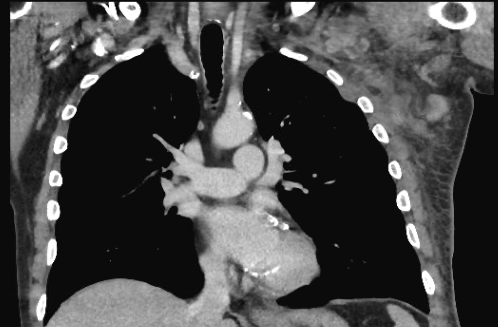 Hospital Course / Diagnosis
ED: Initially afebrile, spiked high fever overnight to 103 on the floor

HD 1: Hyponatremia improved; ID consulted for persistent fevers 

HD 3: Had new L axilla pain 
Tender axillary LAD, warm erythema extending from axilla to anterior chest and lateral abdomen 
Started on Doxy + Cefepime

HD 4: Abd erythema improved
Rapid worsening of L axillary edema and L pectoralis myositis seen on CT
Added Levofloxacin coverage
Surg consulted for abscess drainage

HD 5: Further improvement of erythema, resolution of fevers 
BCx from HD3 speciated Pasteurella multocida

Final Diagnosis: Pasteurella multocida bacteremia complicated by Pasteurella pyomyositis
Teaching Points
Animal Bites – Polymicrobial
Cover for Staph, Strep, anaerobes, Pasteurella
Cats are worse than dogs
Human bites are also bad
Empiric: Amox-clav (unless severe)

Pasteurella species
Exposure: Dog > cat bite
Presentation: 
Cellulitis (1-2d) +/- purulence >> LAD
Can be rapidly progressive similar to GAS 
Lesser: Osteo/SA distal to bite (↑ if pre-existing joint dz)
Bacteremia, resp/CNS/abd infxn rare in immunocompetent
Tx: Penicillin! 
But need to cover other organisms too
[Speaker Notes: Compared to CSD (Bartonella henselae) where the hallmark is tender regional LAD (3-10d) +/- reticuloendothelial involvement in kiddos]
MKSAP Questions
Please add a MKSAP question relating to the topic and reference the Number and section